Traceable Algorithms
Prasun Dewan
Department of Computer Science
University of North Carolina at Chapel Hill
dewan@cs.unc.edu
Code available at: https://github.com/pdewan/ColabTeaching
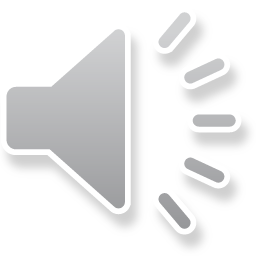 Pre-Requisites
Model-Interactor Separation
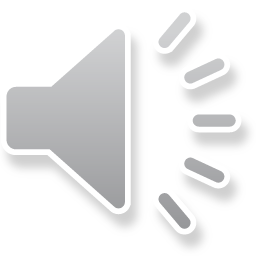 Algorithm vs. Program
Description of  solution to a problem.
Can be in any “language”
graphical
natural or programming language
natural + programming language (pseudo code)
Can describe solution to various levels of detail
A program is an algorithm
An algorithm may not be a program
Level of detail depends on the task of the reader
If debugging or maintaining, then depends on which aspect is faulty or being changed
If describing solution depends on what is considered algorithm challenge
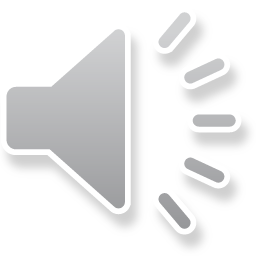 Algorithm
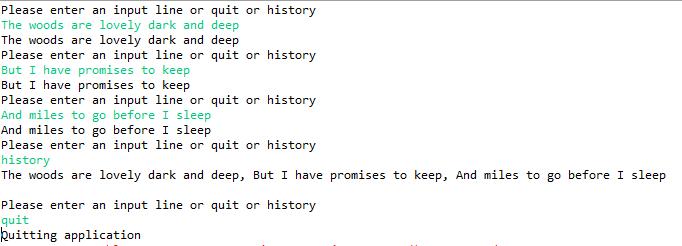 Read input
Algorithm/program separation more useful in monolithic or modular program?
Store input in history
Display input
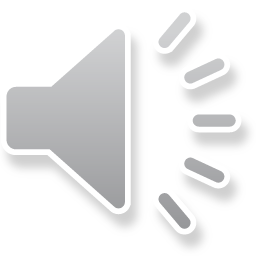 How Useful in Monolithic Program?
public class MonolithicEchoer  {
protected static List<String> history = new ArrayList();
public static void main(String[] anArgs) {
  for (;;) {
    System.out.println(PROMPT);
    Scanner scanner = new Scanner(System.in);
    String nextInput = scanner.nextLine();
     if (nextInput.equals(QUIT)) {
         processQuit();
         break;
     } else if (nextInput.equals(HISTORY))
         printHistory();
     else
         processInput(nextInput);
   }
}
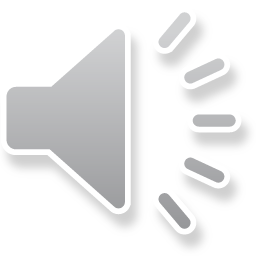 How Useful in Monolithic Program?
protected static void processInput(String anInput) {
  String aFeedback = EchoUtilities.echo(anInput);
  addToHistory(aFeedback);
  displayOutput(aFeedback);
}
protected static void displayOutput(String newValue) {
  System.out.println(newValue);
}
protected  static void addToHistory(String newValue) {
   history.add(history.size(), newValue);
}
}
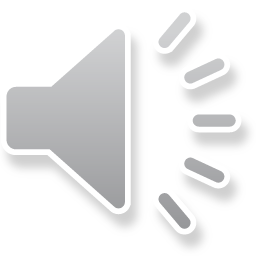 How Useful in More Modular Program?
public class ASimpleList<ElementType> 
       implements SimpleList<ElementType> {
  List<ElementType> simpleList = new ArrayList();
  List<ListObserver<ElementType>> observers = new ArrayList();
  public void add(ElementType anElement) {
    simpleList.add(simpleList.size(), anElement);
  }
  public void observableAdd(int anIndex, ElementType anElement) {
    add(anIndex, anElement);
    notifyAdd(anIndex, anElement);
  }
  public void notifyAdd(List<ListObserver<ElementType>> observers, 
    int index, ElementType newValue) {
    for (ListObserver<ElementType> observer:observers)
      observer.elementAdded(index, newValue);
   }
…
}
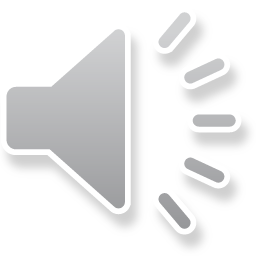 How Useful in More Modular Program?
public class AnEchoInteractor implements EchoerInteractor {
  protected SimpleList<String> history;
  public AnEchoInteractor(SimpleList<String> aHistory) {
    history = aHistory;
  }
  …
  protected void processInput(String anInput) {
    addToHistory(computeFeedback(anInput));
  }
  protected void addToHistory(String newValue) {
     history.observableAdd(newValue);
  }
  public void elementAdded(int anIndex, Object aNewValue) {
     displayOutput(history.get(anIndex));
  }
  protected void displayOutput(String newValue) {
    System.out.println(newValue);
  }
…
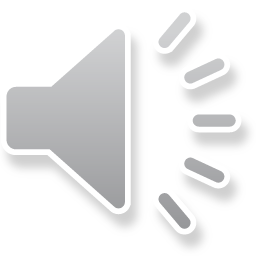 How Useful in More Modular Program?
public class AnEchoComposerAndLauncher implements EchoerComposerAndLauncher{
  protected SimpleList<String> history;
  protected EchoerInteractor interactor;
  // factory method
  protected SimpleList<String> createHistory() {
    return new ASimpleList();
  }
  // factory method
  protected EchoerInteractor createInteractor() {
    return new AnEchoInteractor(history);
  }
  protected void connectModelInteractor() {
    interactor = createInteractor();
    history.addObserver(interactor);
  }
…
Modularity scatters algorithm among multiple objects
Need for higher-level algorithm more in multi-class programs
With observer pattern and interfaces sometimes algorithm not known until runtime
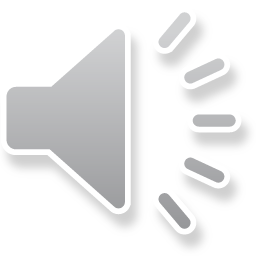 Which Comes First?
Program
Algorithm


Top-down, bottom-up, middle-out
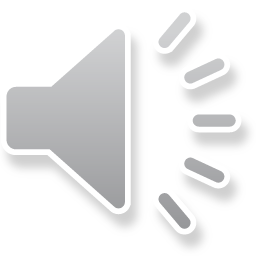 Separate?
Program
Algorithm
Can get inconsistent
Embellish the program with the algorithm
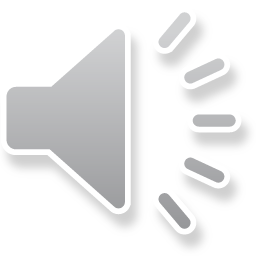 In-Line Algorithm
protected static void processInput(String anInput) {
  // received input
  String aFeedback = EchoUtilities.echo(anInput);
  addToHistory(aFeedback);
  // added input to history
  displayOutput(aFeedback);
 // displayed the input
}
Can extract comments from code to view algorithm
Do not get a linear path from scattered objects
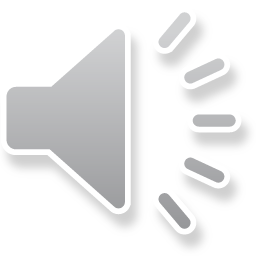 Print Statements
protected static void processInput(String anInput) {
    System.out.println("received input");   
  EchoUtilities.echo(anInput);
  addToHistory(aFeedback);
    System.out.println("added input to history");   
  displayOutput(aFeedback);
    System.out.println("displayed the input");
}
Can get a linear path
Cannot disable them easily
Cannot separate them from other output
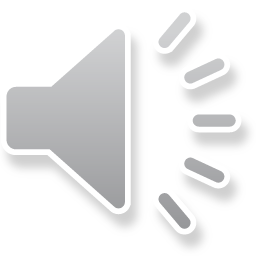 Tracing with Debugger
Debugger makes it difficult to test race conditions
Cannot see the history of actions
Break points do not transfer to another computer
No static documentation
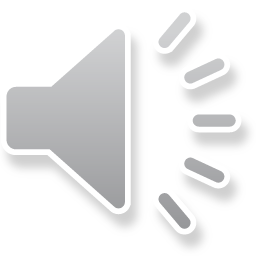 Logging Frameworks
Log rather than print traces
Can display selected portions of the log
Can separate log output from the rest
Will describe log framework developed before Java’s
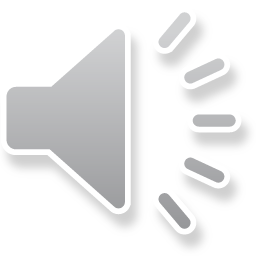 Special Class for Each Algorithm Step/Event
Trace objects and source code in separate packages
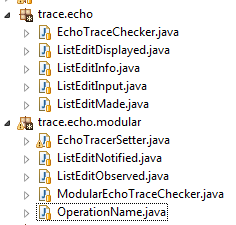 Info vs. Warnings vs Error
Algorithm steps can be in separate packages
Settings for checkers
Algorithm steps associated with checkers based on event and source
Concrete events vs.  Abstract Classes
Each trace event object has a source or announcer
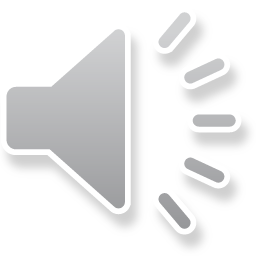 Source Class Filtering
Why ListEditMade and ListEditNotified and not other events
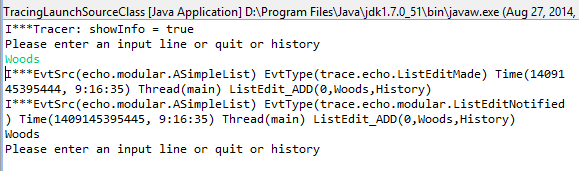 All events fired by (instances of) ASimpleList.class
Tracer.showInfo(true);
Tracer.setImplicitPrintKeywordKind    
     (ImplicitKeywordKind.OBJECT_CLASS_NAME);
Tracer.setMessagePrefixKind
     (MessagePrefixKind.FULL_CLASS_NAME);
TraceableInfo.setPrintTraceable(true);
TraceableInfo.setPrintSource(true);
TraceableInfo.setPrintTime(true);
TraceableInfo.setPrintThread(true);
Tracer.setKeywordPrintStatus(ASimpleList.class, true)
Can enumerate multiple classes
Alternative to class-based filtering?
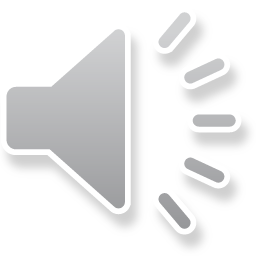 Separate? (Review)
Program
Algorithm
Can get inconsistent
Embellish the program with the algorithm
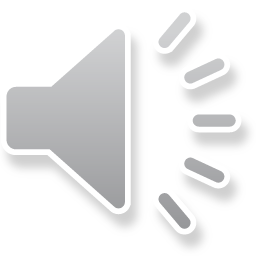 Special Class for Each Algorithm Step/Event
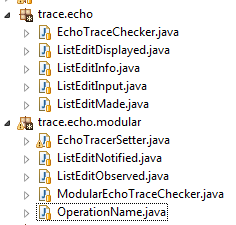 Each trace event object has a source or announcer
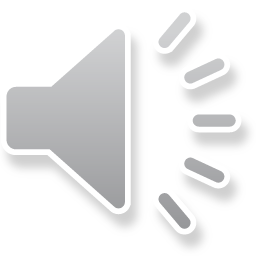 Source Class Filtering
Why ListEditMade and ListEditNotified and not other events
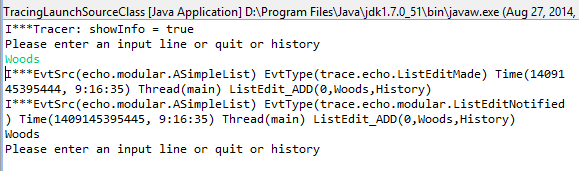 All events fired by (instances of) ASimpleList.class
Tracer.showInfo(true);
Tracer.setImplicitPrintKeywordKind    
     (ImplicitKeywordKind.OBJECT_CLASS_NAME);
Tracer.setMessagePrefixKind
     (MessagePrefixKind.FULL_CLASS_NAME);
TraceableInfo.setPrintTraceable(true);
TraceableInfo.setPrintSource(true);
TraceableInfo.setPrintTime(true);
TraceableInfo.setPrintThread(true);
Tracer.setKeywordPrintStatus(ASimpleList.class, true)
Can enumerate multiple classes
Alternative to source-based filtering?
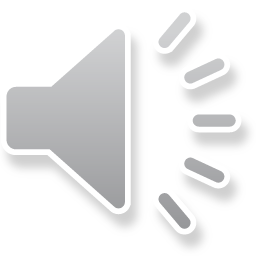 Event Class Filtering
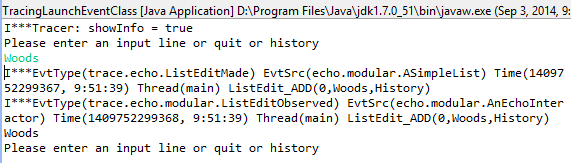 All events of type ListEditMade or ListEditObserved
Tracer.showInfo(true);
Tracer.setImplicitPrintKeywordKind
     (ImplicitKeywordKind.OBJECT_CLASS_NAME);
Tracer.setMessagePrefixKind
     (MessagePrefixKind.FULL_CLASS_NAME);
TraceableInfo.setPrintSource(true);
TraceableInfo.setPrintTime(true);
TraceableInfo.setPrintThread(true);
Tracer.setKeywordPrintStatus(ListEditMade.class, true);
Tracer.setKeywordPrintStatus(ListEditObserved.class, true);
Can be announced by different sources
Alternative (source/event) class-based filtering?
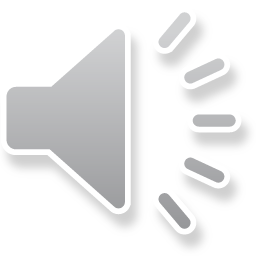 Package-based Filtering
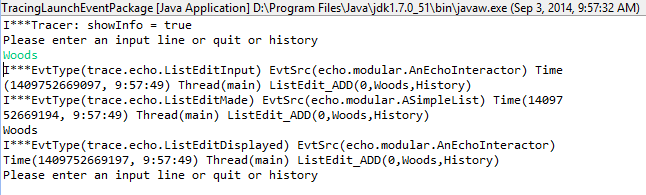 All events of types that are in the package of  ListEditMade
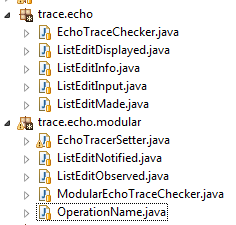 Tracer.showInfo(true);
Tracer.setImplicitPrintKeywordKind
     (ImplicitKeywordKind.OBJECT_PACKAGE_NAME);
Tracer.setMessagePrefixKind
     (MessagePrefixKind.FULL_CLASS_NAME);
TraceableInfo.setPrintSource(true);
TraceableInfo.setPrintTime(true);
TraceableInfo.setPrintThread(true);
Tracer.setKeywordPrintStatus(ListEditMade.class, true);
Filtering by class and package in other contexts?
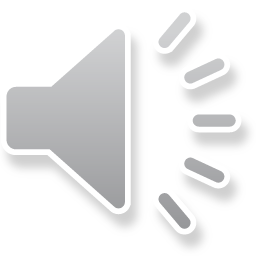 Assertions
public double getBMI() {
   assert weight > 0 && height > 0:“height and weight should be >0”;
   return weight/(height*height);
}
Assertion error is like exception, but it can be disabled
java –ea assignment9.MainClass –da bus.uigen
Enable assertions for MainClass
Can enable/disable assertions for specific classes and packages
Disable assertions for bus.uigen package
Similarity between trace objects and assertions is not a coincidence as both support disablable testing
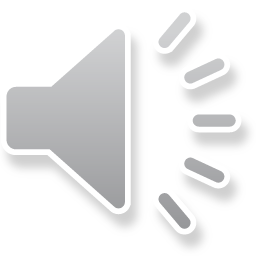 State vs events
Trace Object vs. Events
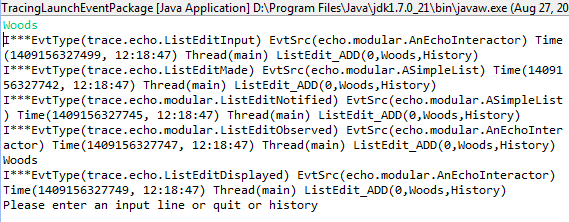 computed automatically
a la event firing, source object
a la event parameters
a la event type, class of object
Announcing a trace object is “asserting” an algorithm event
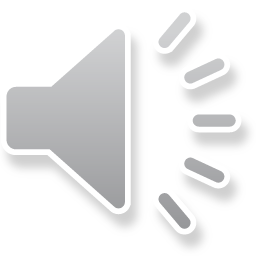 Example Traceable Event Class
Message to be printed
public class ListEditInput extends ListEditInfo{
  public ListEditInput(String aMessage, 
        OperationName anOperationName, int anIndex,
        Object anElement, String aList, Object aFinder) {
    super(aMessage, anOperationName, anIndex, 
        anElement, aList, aFinder);
  }
   …
 public static ListEditInput newCase(
       OperationName anOperationName, int anIndex,
       Object anElement, String aList, Object aFinder) {
       String aMessage = toString(anOperationName, anIndex, 
          anElement, aList);
   ListEditInput retVal = new ListEditInput(aMessage, 
      anOperationName, anIndex, anElement, aList, aFinder);
   retVal.announce();
   return retVal;
}
Finder: source object that created that step
Step-specific parameters
Network wide list name
Thread and time automatically computed
Static method to construct a message from the other args and to log the object
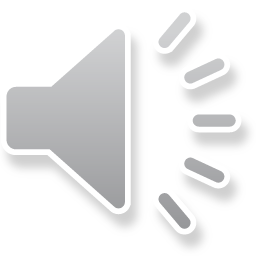 Traceable Event Creation
protected static void processInput(String anInput) {
  ListEditInput.newCase(OperationName.ADD, history.size(), 
      anInput, ApplicationTags.HISTORY, 
      MonolithicEchoer.class);
  String aFeedback = EchoUtilities.echo(anInput);
  addToHistory(aFeedback);
  ListEditMade.newCase(OperationName.ADD, history.size(), 
      anInput, ApplicationTags.HISTORY, 
      MonolithicEchoer.class);
  displayOutput(aFeedback);
  ListEditDisplayed.newCase(OperationName.ADD, 
      history.size(), anInput, ApplicationTags.HISTORY, 
      MonolithicEchoer.class);
}
Source of static (instance) methods is class (instance)
Can go from code to typed algorithm steps
Algorithm step to code?
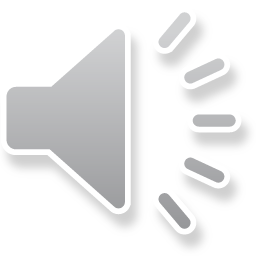 Find all uses of a Method
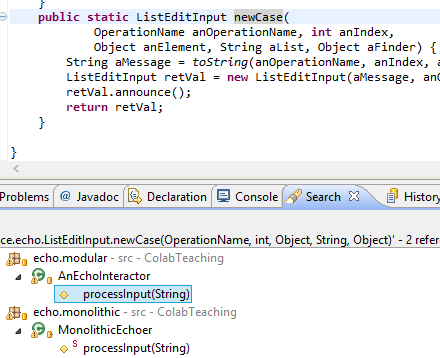 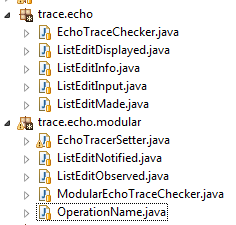 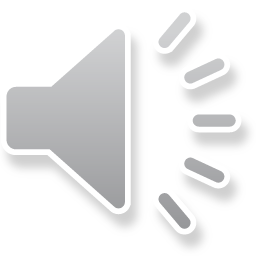 Formal Algorithm Description and Testing?
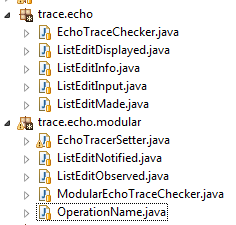 LauncherOfMonolithicEchoTester
LauncherOfModularEchoTester
How is testing done today?
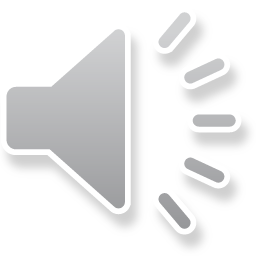 I/O Diff-Based Testing
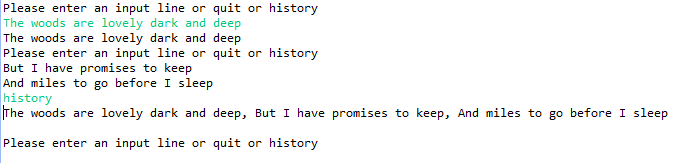 Compare “correct” transcript with test transcript
No creativity allowed in implementation defined I/O such as debugging statements and prompts
Cannot distinguish between algorithms that have the same I/O behavior – e.g. monolithic and modular echo
Thread scheduling and other non determinism can effect the trace of a correct algorithm
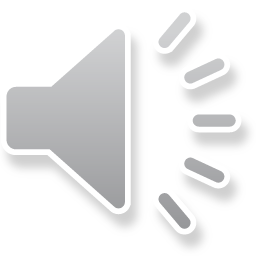 Trace Diffs
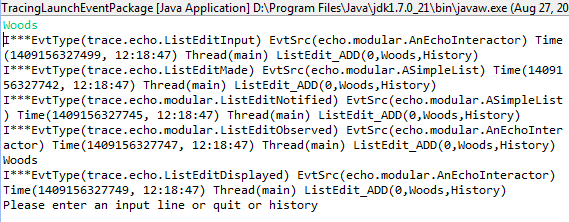 Compare “correct” trace with test trace
Can use filtering to test algorithms at multiple levels of abstractions and different aspects of algorithms
No formal description of algorithm – who checks the correct implementation
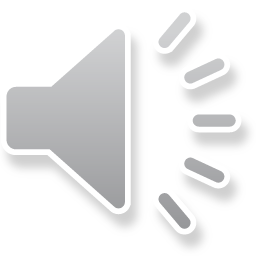 Inter-Trace vs Intra-Trace
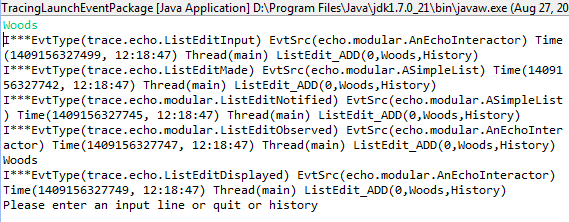 Other aspects of the trace such as source may have relationships
Find relationships among steps within a trace
User input should be followed by a certain sequence of events which are different for different algorithms
The arguments of these events should have certain relationships
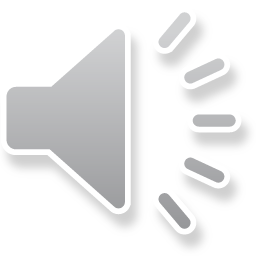 Monolithic Specification and testing
For each input I
I should be followed by ListEditInput, ListEditMade, and ListEditDisplayed
The operation name, index, element, and list should be the same in the events above
The element should be echo(I)
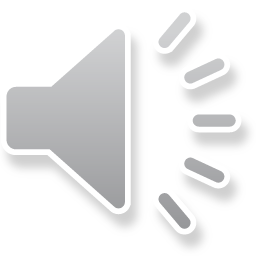 Modular Specification and Testing
For each input I
I should be followed by ListEditInput, ListEditMade, ListEditNotified, ListEditObserved, and ListEditDisplayed
The operation name, index, element, and list should be the same in the events above
The element should be echo(I)
The source of ListEditNotified and ListEditObserved should be different
The source of other objects can also be different as a model/interactor may be divided into multiple submodels/interactors
A program that passes the modular tester will pass the monolithic tester
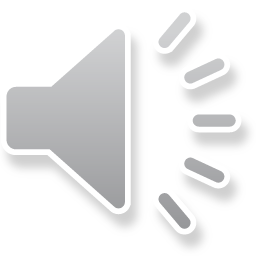 Demoed OT algorithm was tested using traces
Summary
Algorithm needed for understanding programs, testing, debugging
Modularity increases need as steps scattered through many classes
Important to be able to tie program to algorithm and keep them consistent
Prints cannot be disabled and easily separated from real output, 
Debugging does not support race conditions and does not provide persistent tracing
Untyped-event log can be turned off and on and filtered based on keyword, class, package
Typed events allow algorithm steps to be in separate packages, filtering by event type, and ways to find implementations  of a step
Inter-trace diffs allow algorithm rather than I/O comparisons
Intra-trace processing allows specification of algorithms and testing without correct traces.
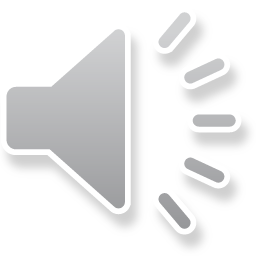 Not Covered
Types events can be listened through a message bus
A message bus connects observers to observables
Can block events when certain conditions are met
Less heavweight untyped traces also possible
Following slides from previous class cover this
They duplicate some of the material here
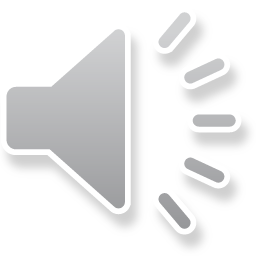 Trace
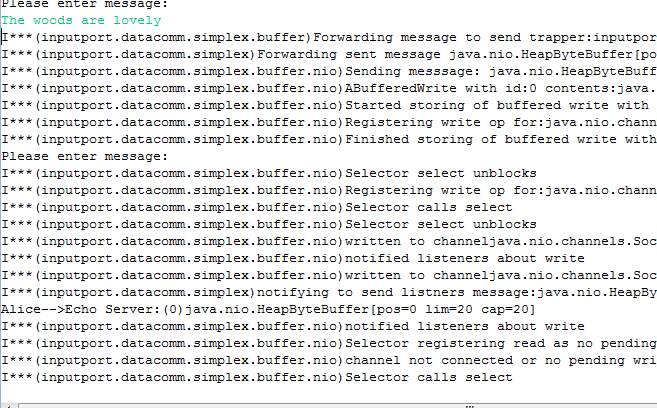 Tracer.showInfo(true");
May not want to to know about nio
Filtering: Selecting which events to print?
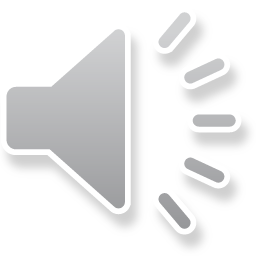 Only InputPort.DataComm.Simplex.Buffer
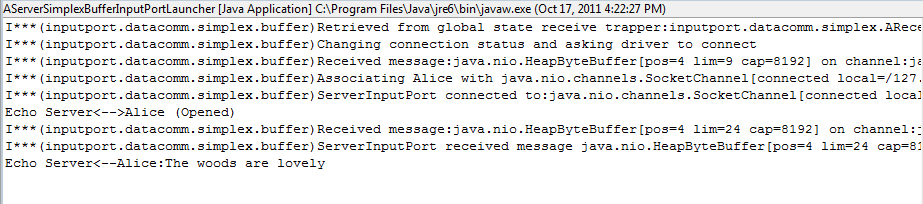 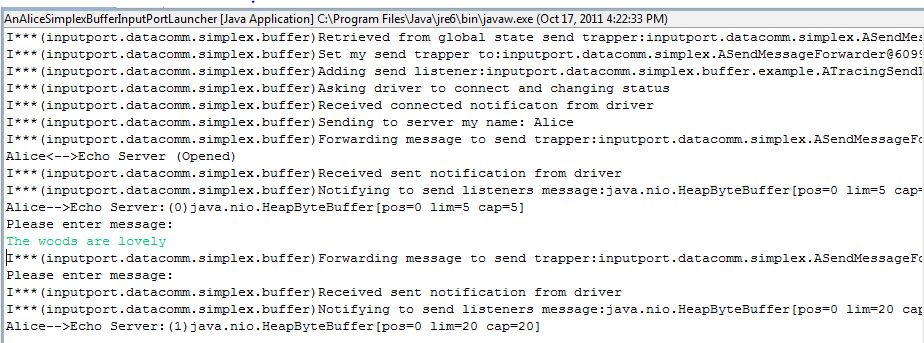 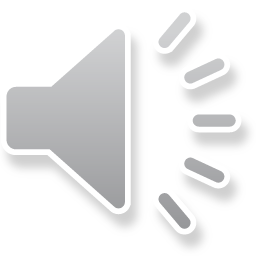 Explicit Keywords
public static void info(String keyWord, String info);
Tracer.info(“inputport.datacomm.simplex.buffer", "Asking driver to connect and changing status");
public static void setKeywordPrintStatus(
    String keyWord,
    Boolean status);
Tracer.setKeywordPrintStatus(“inputport.datacomm.simplex.buffer", true)
Tracer.setKeywordPrintStatus(Tracer.ALL_KEYWORDS, false);
Have to specify package name each time
Package name can change
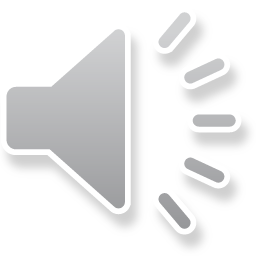 Implicit KeyWords
public static void info(Object object, String info);
Tracer.info(this, "Asking driver to connect and changing status");
public static void setKeywordPrintStatus(Class c, Boolean status);
Tracer.setKeywordPrintStatus(
             AGenericSimplexBufferClientInputPort.class, 
             false);
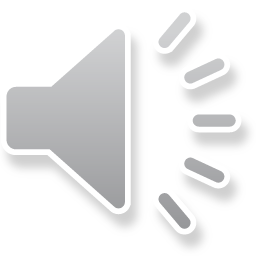 Showing Package Names
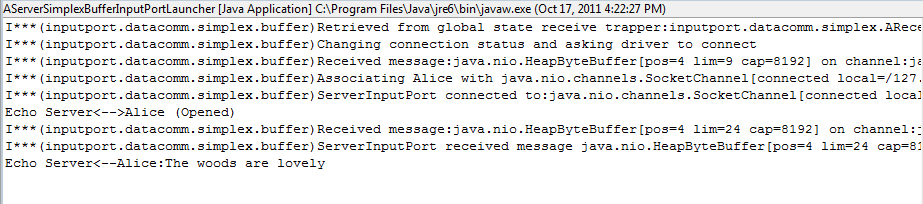 Cannot identify classes of the objects printing out messages
Need to not only specify which events to display but what information to display about each event
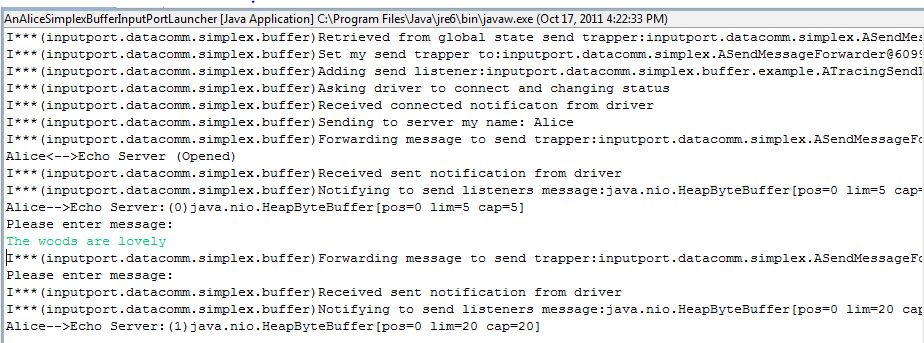 Tracer.showInfo(true);
Tracer.setKeywordPrintStatus(Tracer.ALL_KEYWORDS, false);
Tracer.setKeywordPrintStatus(
     AGenericSimplexBufferClientInputPort.class, true);
Tracer.setMessagePrefixKind(MessagePrefixKind.PACKAGE_NAME);
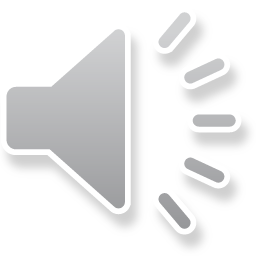 Showing Short Class Names
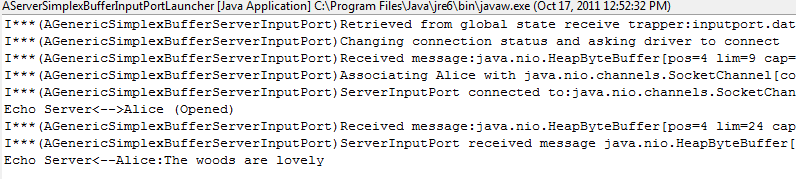 Tracer.showInfo(true);
Tracer.setKeywordPrintStatus(Tracer.ALL_KEYWORDS, false);
Tracer.setKeywordPrintStatus(
    AGenericSimplexBufferClientInputPort.class, true);
Tracer.setMessagePrefixKind(MessagePrefixKind.SHORT_CLASS_NAME)
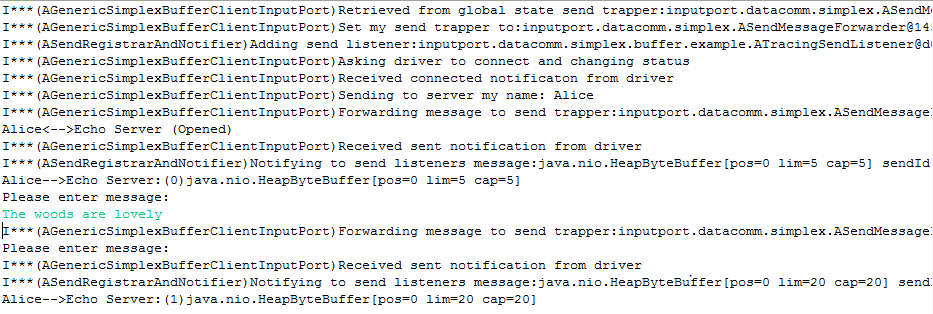 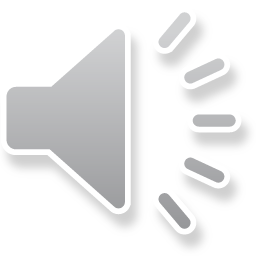 MessagePrefix
public static void setMessagePrefixKind(
                     MessagePrefixKind newValue)
public enum MessagePrefixKind {
  NONE,
  OBJECT_TO_STRING,
  SHORT_CLASS_NAME, 
  FULL_CLASS_NAME, 
  PACKAGE_NAME
}
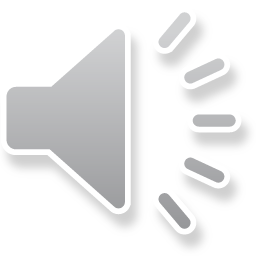 Displaying All Classes in Package
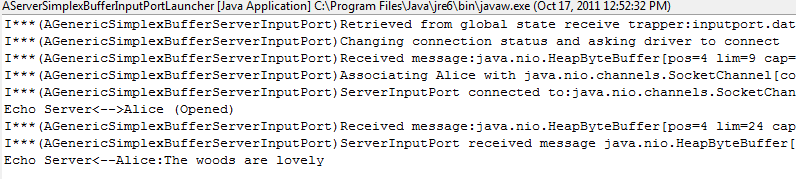 Tracer.showInfo(true);
Tracer.setKeywordPrintStatus(Tracer.ALL_KEYWORDS, false);
Tracer.setKeywordPrintStatus(
    AGenericSimplexBufferClientInputPort.class, true);
Tracer.setMessagePrefixKind(MessagePrefixKind.SHORT_CLASS_NAME)
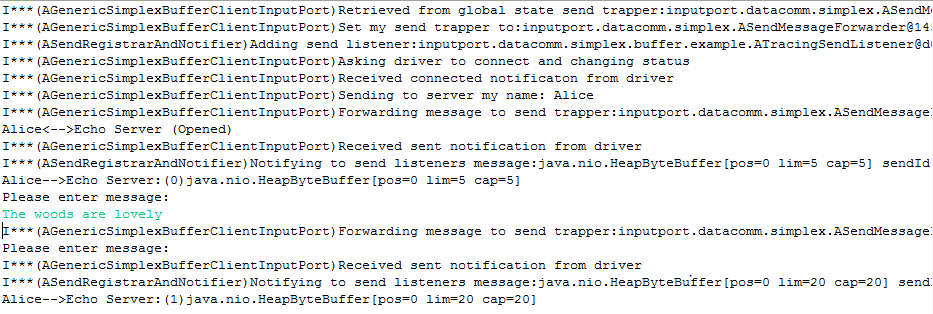 What if we want  to focus  on one class?
Narrow down which events
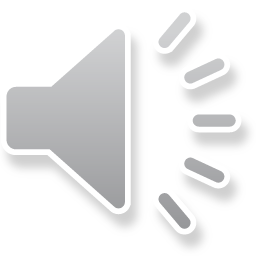 Controlling Implicit Keyword
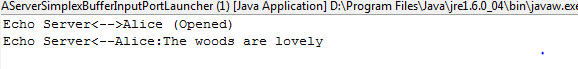 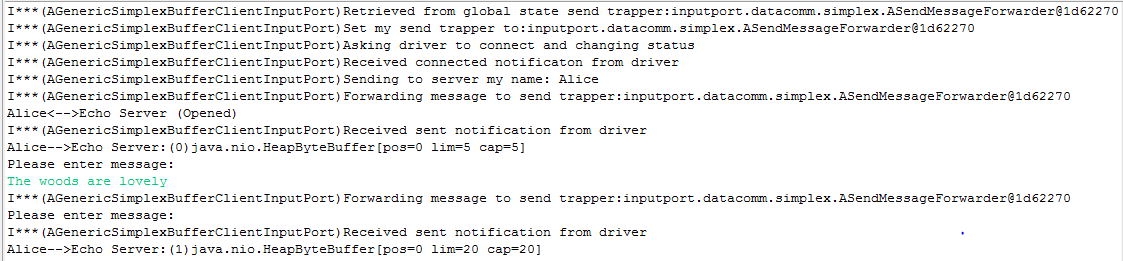 Tracer.showInfo(true);
Tracer.setKeywordPrintStatus(Tracer.ALL_KEYWORDS, false);
Tracer.setImplicitKeywordKind(ImplicitKeywordKind.OBJECT_CLASS_NAME);
Tracer.setKeywordPrintStatus(
    AGenericSimplexBufferClientInputPort.class, true);
Tracer.setMessagePrefixKind(MessagePrefixKind.SHORT_CLASS_NAME);
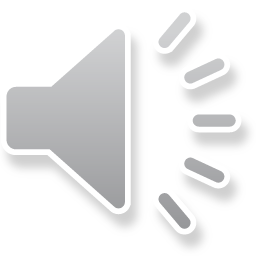 Implicit Keyword
public static void setImplicitKeywordKind(
       ImplicitKeywordKind newValue)
public enum ImplicitKeywordKind {
  OBJECT_TO_STRING,
  OBJECT_CLASS_NAME, 
  OBJECT_PACKAGE_NAME
}
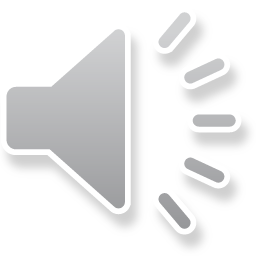 Tracer Static Methods Summary
setKeywordPrintStatus(String keyWord Boolean status);
info(String keyWord, String info);
setImplicitKeywordKind(ImplicitKeywordKind newValue)
info(Object obj, String info);
public enum ImplicitKeywordKind {
  OBJECT_TO_STRING,
  OBJECT_CLASS_NAME, 
  OBJECT_PACKAGE_NAME
}
setKeywordPrintStatus(Class cls, Boolean status);
public enum MessagePrefixKind {
  NONE,
  OBJECT_TO_STRING,
  SHORT_CLASS_NAME, 
  FULL_CLASS_NAME, 
  PACKAGE_NAME
}
setMessagePrefixKind(MessagePrefixKind newValue)
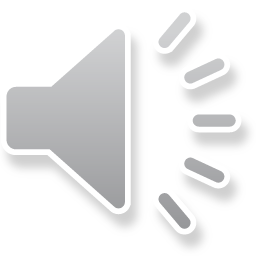 Debugging Capabilities in Tracer?
Blocking but separate windows for different processes
See state at traced actions (with and without blocking)
Separate state for different threads (with and without blocking)
Have application-specific code learn about traced calls (perhaps  in different processes)
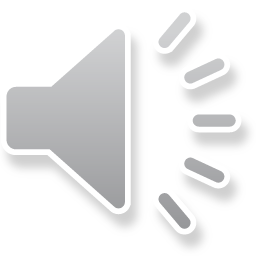 Tracing StringsObjects
setKeywordPrintStatus(String keyWord Boolean status);
info(String keyWord, String info);
setImplicitKeywordKind(ImplicitKeywordKind newValue)
info(Object obj, String info);
public enum ImplicitKeywordKind {
  OBJECT_TO_STRING,
  OBJECT_CLASS_NAME, 
  OBJECT_PACKAGE_NAME
}
setKeywordPrintStatus(Class cls, Boolean status);
public enum MessagePrefixKind {
  NONE,
  OBJECT_TO_STRING,
  SHORT_CLASS_NAME, 
  FULL_CLASS_NAME, 
  PACKAGE_NAME
}
setMessagePrefixKind(MessagePrefixKind newValue)
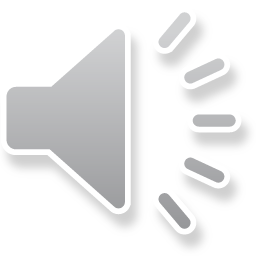 StringObject
@DisplayToString(true)
@ComponentWidth(1000)
public class MVCTraceableInfo extends TraceableInfo{
  public MVCTraceableInfo(String aMessage, Object anAnnouncer) {
    super(aMessage, anAnnouncer);
 }
  public static MVCTraceableInfo newInfo(String aMessage, Object aFinder) {    
    MVCTraceableInfo retVal = new MVCTraceableInfo(aMessage, aFinder);
    retVal.announce();
    return retVal;
  }
}
Tracer.info(this, “MVC structure built”)
MVCTraceableInfo( “MVC structure built”, this);
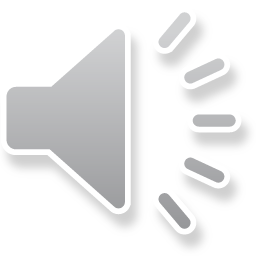 Tracing Objects
TraceableBus
addTraceableListener()
newEvent ()
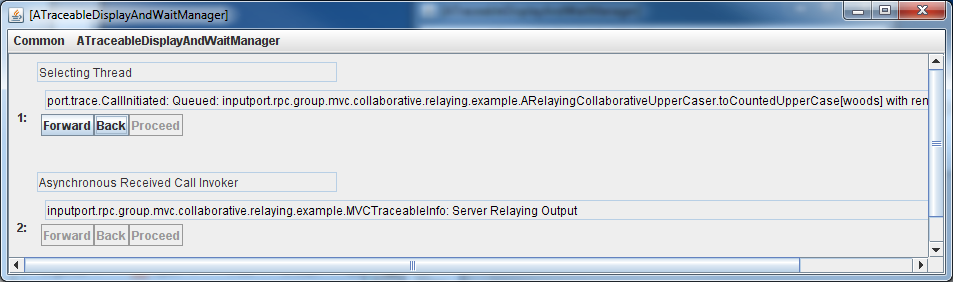 AWT Thread
Event Announcer Thread
ATraceable DisplayAndWaitManager
Traceable
Listener ()
newEvent ()
ObjectEditor.edit(
TraceableDisplayAndWaitManagerFactory.
getTraceableDisplayAndPrintManager());
Traceable
announce()
ASingleStepperAndListBrowser
synchronized proceed()
synchronized waitForUser()
notify()
wait()
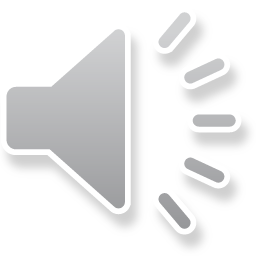 Message Bus
TraceableBus
addTraceableListener()
newEvent ()
Like an observable it has registration method
Has an announce method
Does not generate events – simply communicates them to observers
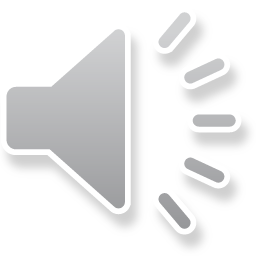 Run Functionality
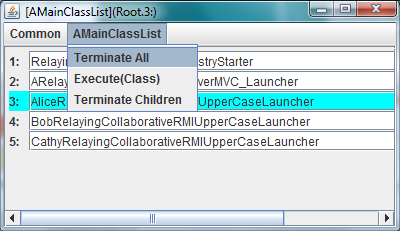 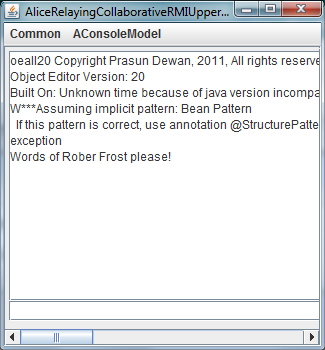 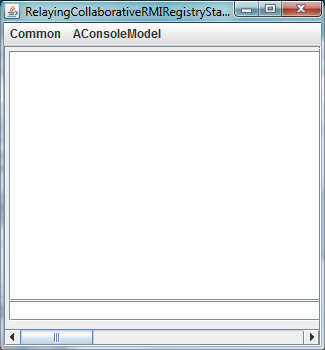 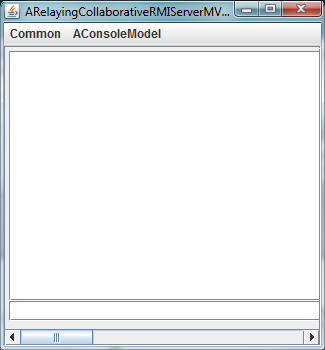 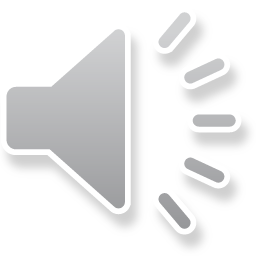 Debug Functionality
public ADuplexRPCClientRelayingCollaborativeMVCLauncher(
	String aClientName, String aServerHost, 
	String aServerId, String aServerName) {
  super(aClientName, aServerHost, aServerId, aServerName);
  ObjectEditor.edit
      (TraceableDisplayAndWaitManagerFactory.
	   getTraceableDisplayAndPrintManager());
  Tracer.setKeywordDisplayStatus(this, true);
}
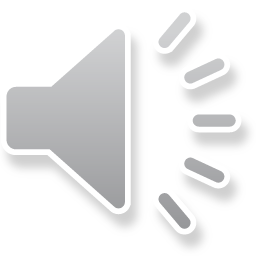 Each Process Can Have Separate Trace Window
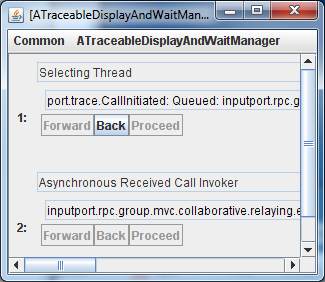 Server
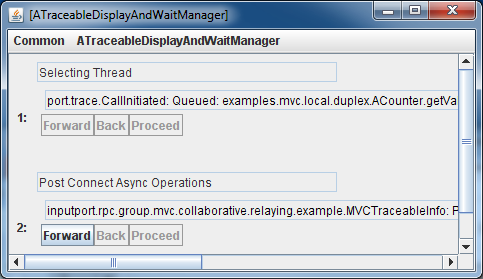 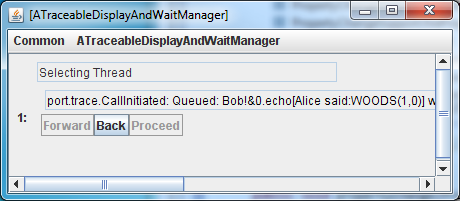 Alice
Bob
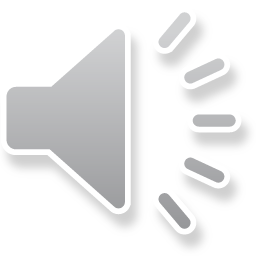 Each Trace Window has Separate Thread Area
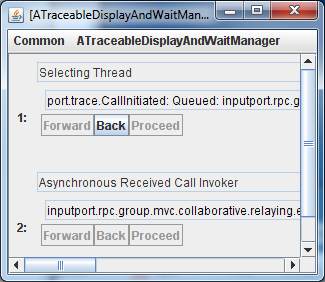 Thread interacting with underlying communication channel
Thread invoking remote calls
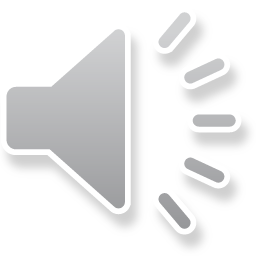 Thread display
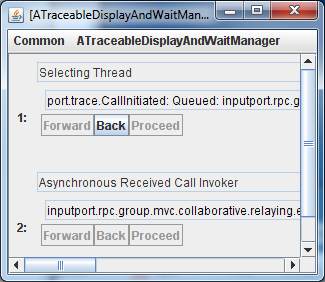 Thread name
Other info
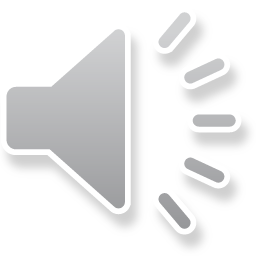 Goals
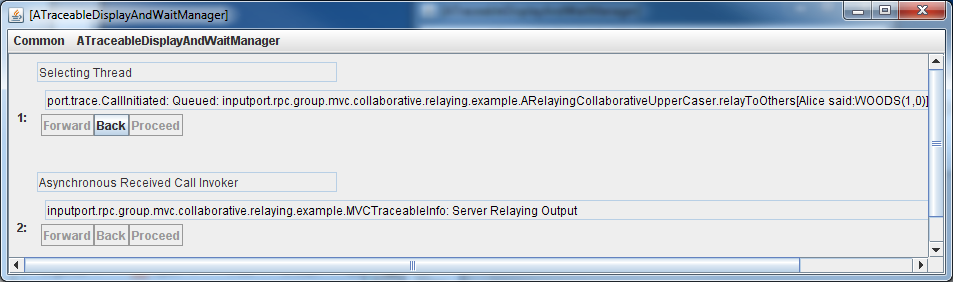 Set break point
Debugger allows programmer to set breakpoint,  resume, and at each breakpoint, pause and see stack trace, variable values, and console message when some line of code is executed
BP Resume
BP Console message
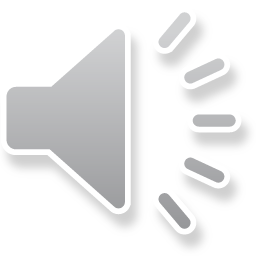 Tracer should provide equivalent
BP Variable Values
Console output Equivalent:  Typed Tracing Message
GIPC-Defined Call Initiated  Type
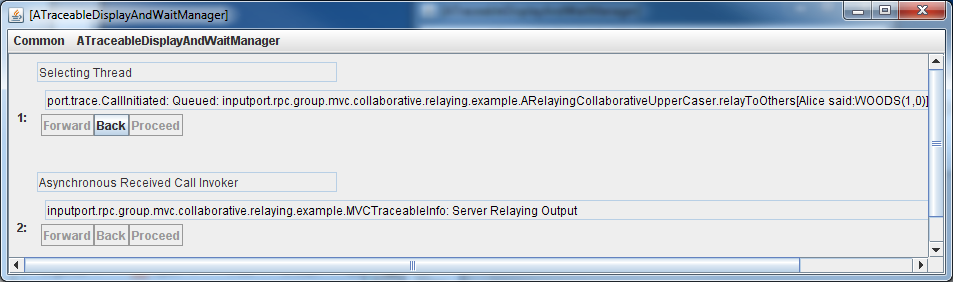 Instance specific message
Programmer-defined MVCTraceable Type
Instance specific message
Traceable
getMessage()
announce()
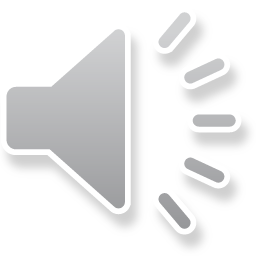 setMessage()
Stack Trace Equivalent: Stack Trace
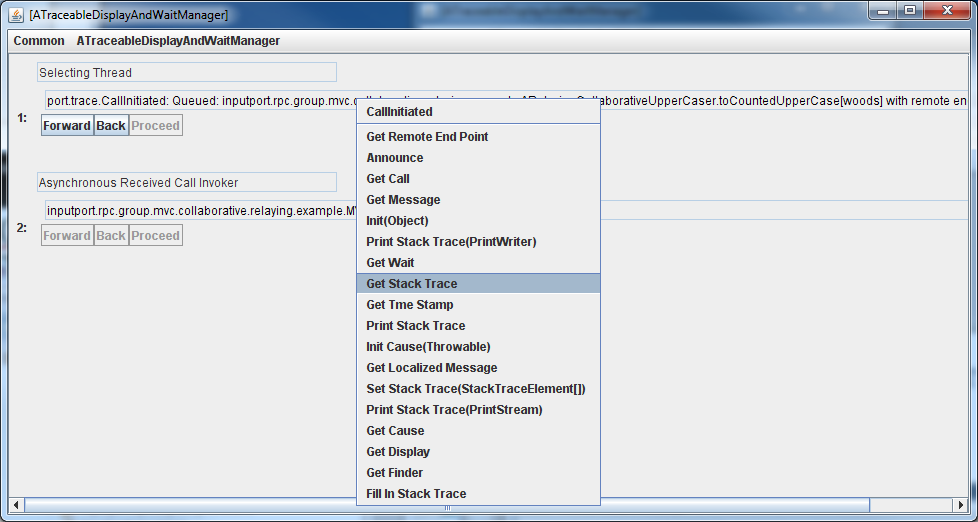 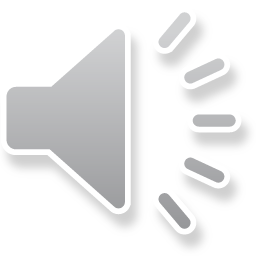 Stack Trace Display
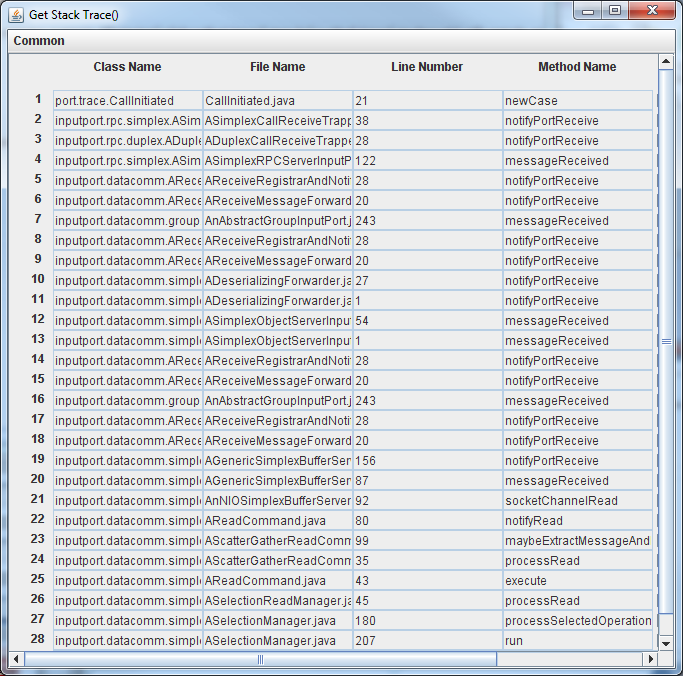 Display of StackTrace Object
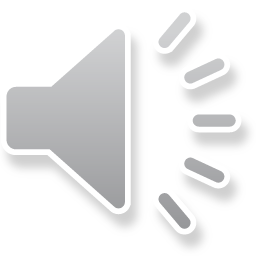 Inheritance Hierarchy
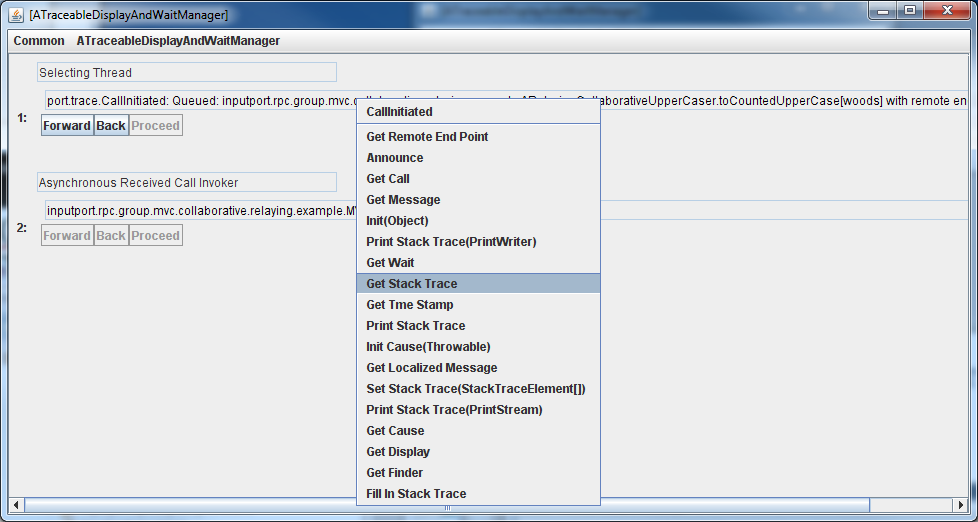 RuntimeException
getStackTrace()
IS-A
Traceable
getMessage()
announce()
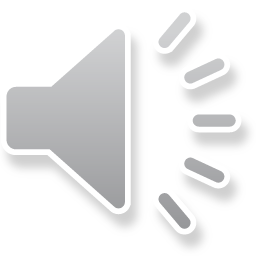 setMessage()
Exploring Variables: Event Properties
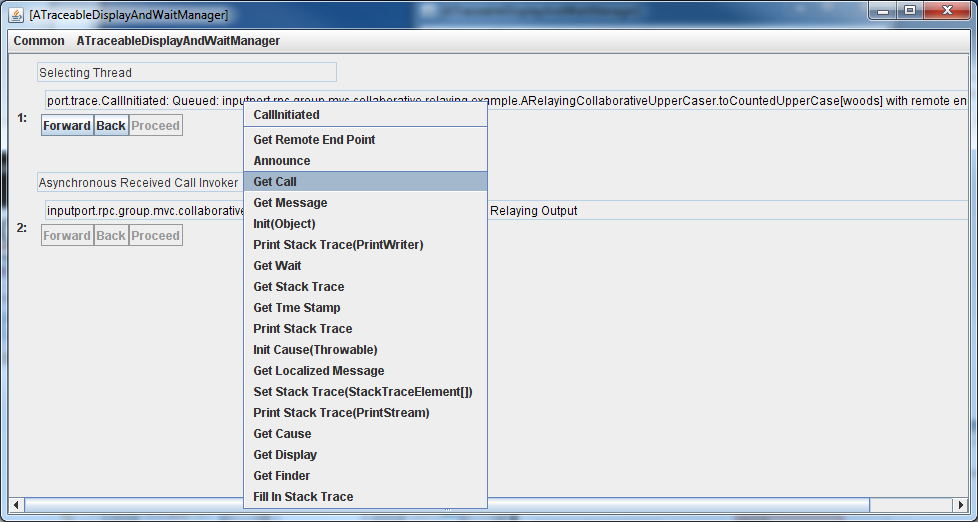 Can see properties of event by calling getters
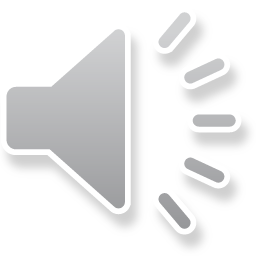 Thread Has History of Typed Trace Info
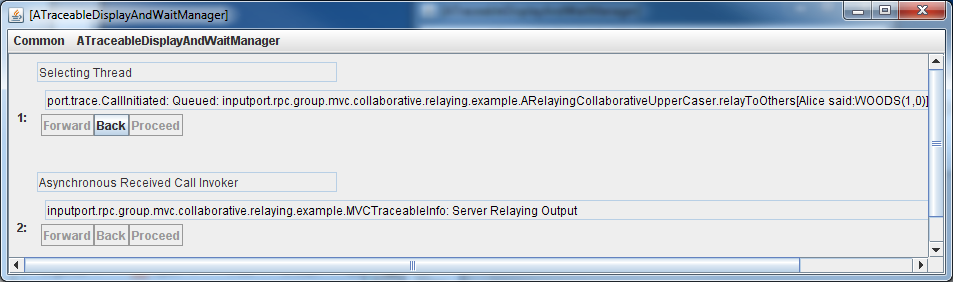 Thread interacting with underlying communication channel
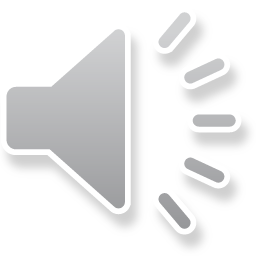 Browsing: Last to Last Call
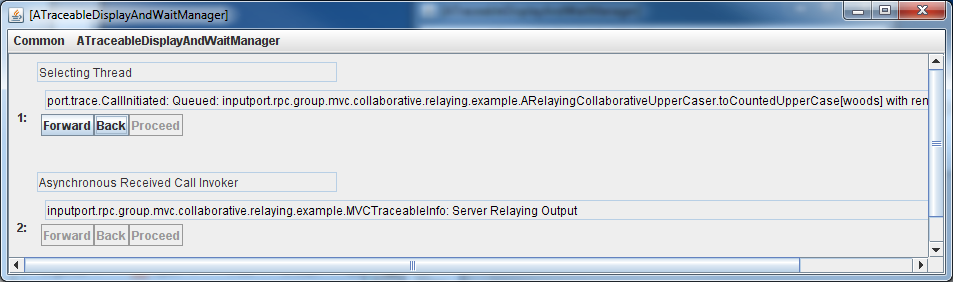 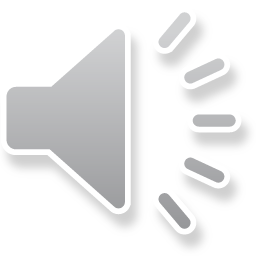 Resume: Proceed Button
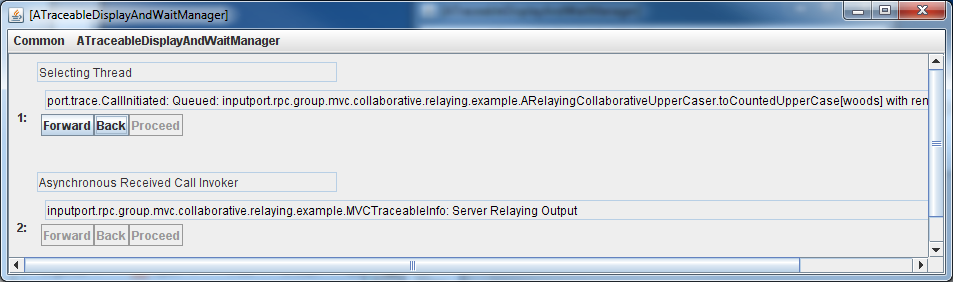 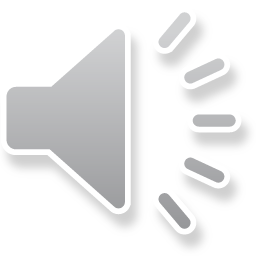 Set Break Point: Pause/Display all Announced Messages?
Traceable
getMessage()
announce()
setMessage()
May want to pause only some of the announcements
May want to display only some of the announcements
How to specify a set of related announcements that should be displayed or paused?
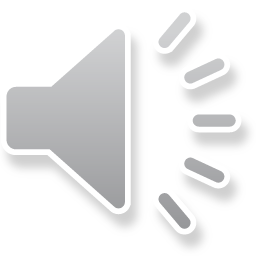 Using Announcer Object Attributes
Tracer
static setKeywordDisplayStatus (Object announcer, boolean status)
static setImplicitDisplayKeywordKind (ImplicitKeywordKind val)
static setImplicitWaitKeywordKind (ImplicitKeywordKind val)
public enum ImplicitKeywordKind {
	OBJECT_TO_STRING,
	OBJECT_CLASS_NAME, 
        OBJECT_PACKAGE_NAME }
default
setKeywordDisplay(Wait)Status(announcer, true(false)) says that if an event is announced by an object whose toString()/class/package attribute is that of  the announcer then it should be displayed(wait).
Print, Display and Wait are three different things you can do with traced information
setImplicitDisplay(Wait)KeywordKind determines if toString(), class or package attribute is used for all events
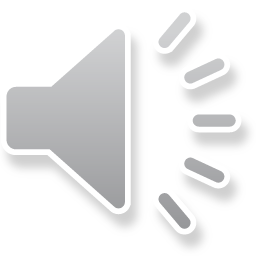 Using Event Object
Traceable
getMessage()
announce()
setMessage()
setWait()
setDisplay()
IS-A
MVCTraceable
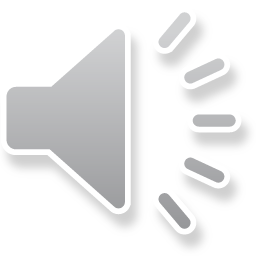 Debugger Issues Resolved
Debugger makes it difficult to test race conditions
All threads and processes mapped to a single code window
Cannot see the history of actions taken by a thread
Break points do not transfer to another computer
Cannot use a mechanism to set multiple related debug points
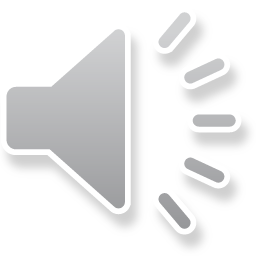 Event Class Filtering
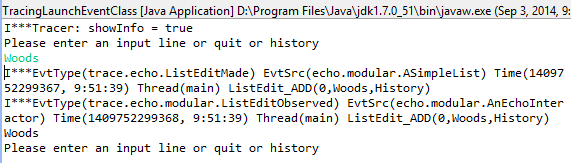 Two sources, as the same event fired twice, first by the real source and then by the event object pretending to be the source
All events of type ListEditMade or ListEditObserved
Tracer.showInfo(true);
Tracer.setImplicitPrintKeywordKind
     (ImplicitKeywordKind.OBJECT_CLASS_NAME);
Tracer.setMessagePrefixKind
     (MessagePrefixKind.SHORT_CLASS_NAME);
TraceableInfo.setPrintSource(true);
TraceableInfo.setPrintTime(true);
TraceableInfo.setPrintThread(true);
Tracer.setKeywordPrintStatus(ListEditMade.class, true);
Tracer.setKeywordPrintStatus(ListEditObserved.class, true);
Can be announced by different sources
Alternative (source/event) class-based filtering?